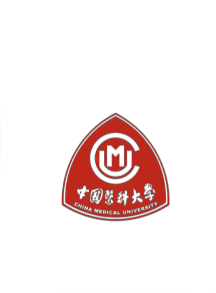 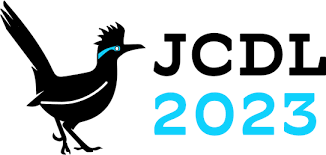 Joint Workshop of the 4th Extraction and Evaluation of Knowledge Entities from Scientific Documents (EEKE2023) 
and the 3rd AI + Informetrics (AII2023)
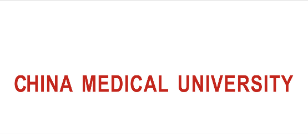 The Impact of Interdisciplinarity and Entity Characteristics on the Clinical Translation Intensity of COVID-19 Papers
Chunli Liu*
 Library, China Medical University
 liuchunliliangxu@163.com
Corresponding author
Shuang Chen
 School of Health Management
 China Medical University
 shuangchen1212@163.com
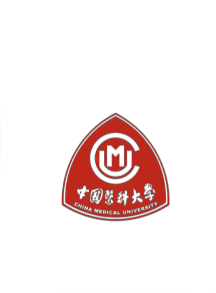 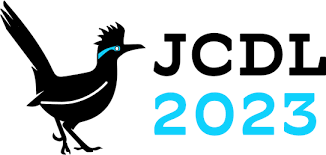 1 Introduction
1 Introduction
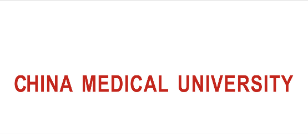 Biomedical research has academic impact & clinical impact
The exploration of scientific impact evaluation has been very rich, but the identification and measurement of clinical impact
is still relatively weak.
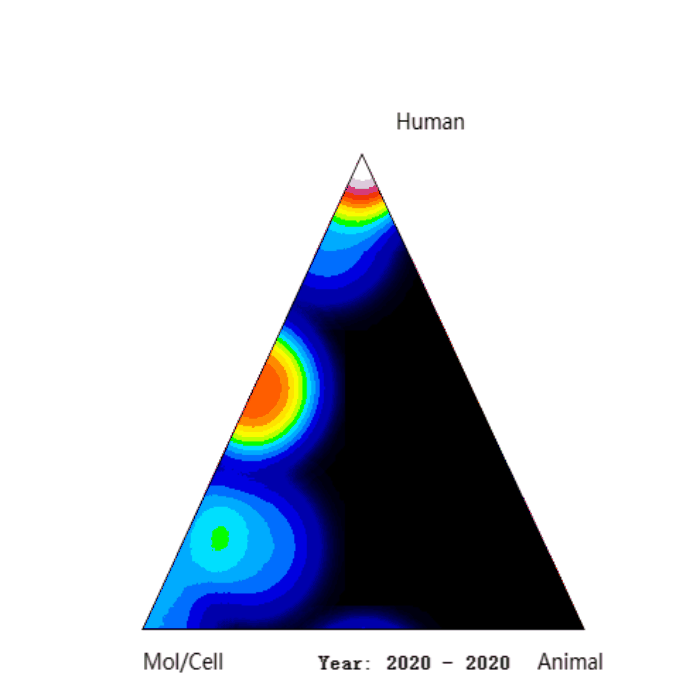 Clinical translation                                            Interdisciplinary research                                       Biological entity features
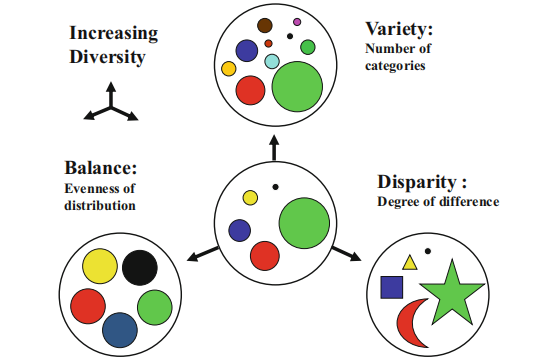 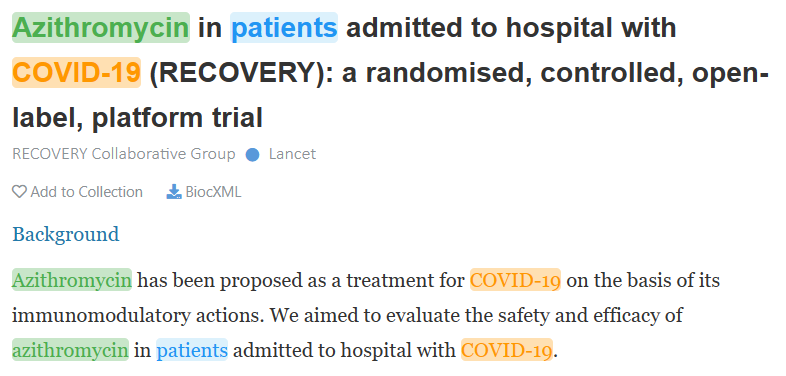 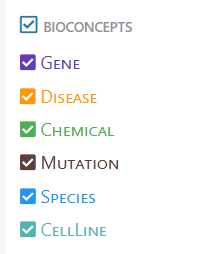 Source: Pubtator
Source:iCite
objectives
1) to measure the clinical translation intensity of COVID-19 articles published in 2021.
2) to test the impact of interdisciplinary level and the characteristics of biological entity on the intensity of clinical translation of COVID-19 papers.
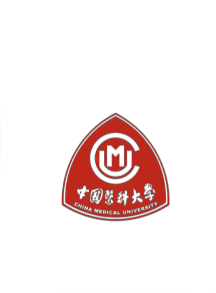 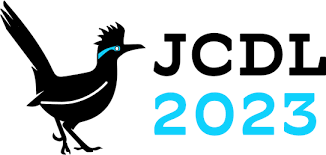 2 Related works
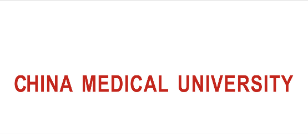 The measurement of clinical translation intensity of biomedical papers
“Biomedical Triangle method”
Whether the paper is cited in clinical trials or clinical guidelines
Biomedical entities


Interdisciplinary features of COVID-19 papers
Liu's research confirmed that the global pandemic was a "catalyst" for scientific innovation, with the degree of novelty in papers and the proportion of first-time collaborations increasing after the outbreak of COVID-19 . 
Zhang et al. investigated the interdisciplinary of COVID-19 papers published in 2020, the first year after the outbreak of COVID-19 .

Entity characteristics in biomedical papers 
 Li X. developed four indicators (Popularity, Promising, Prestige and collaboration) and analyzed the relationship between the characteristics of biomedical entities and the way drugs are reused. 
 Li X. also published two papers in which the clinical translation potential of scientific papers was predicted based on the entity characteristics of scientific papers .
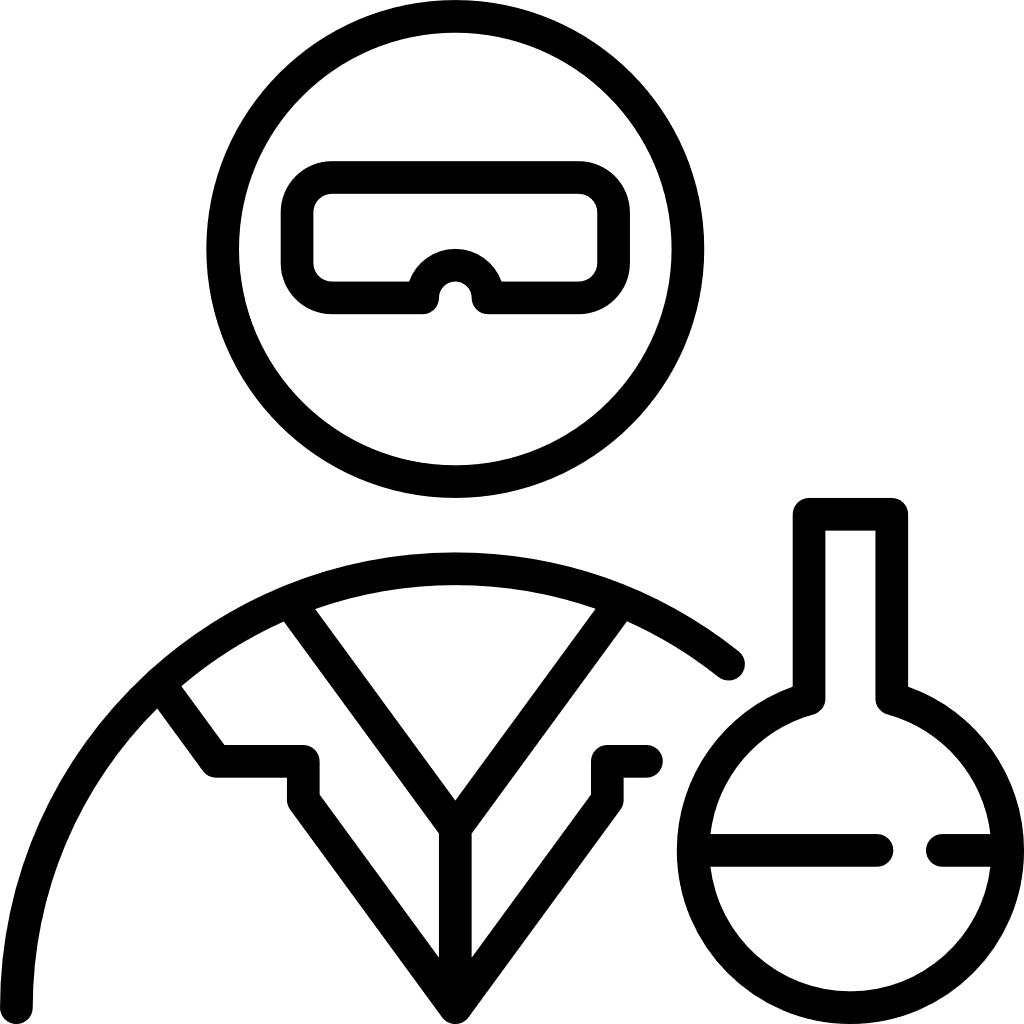 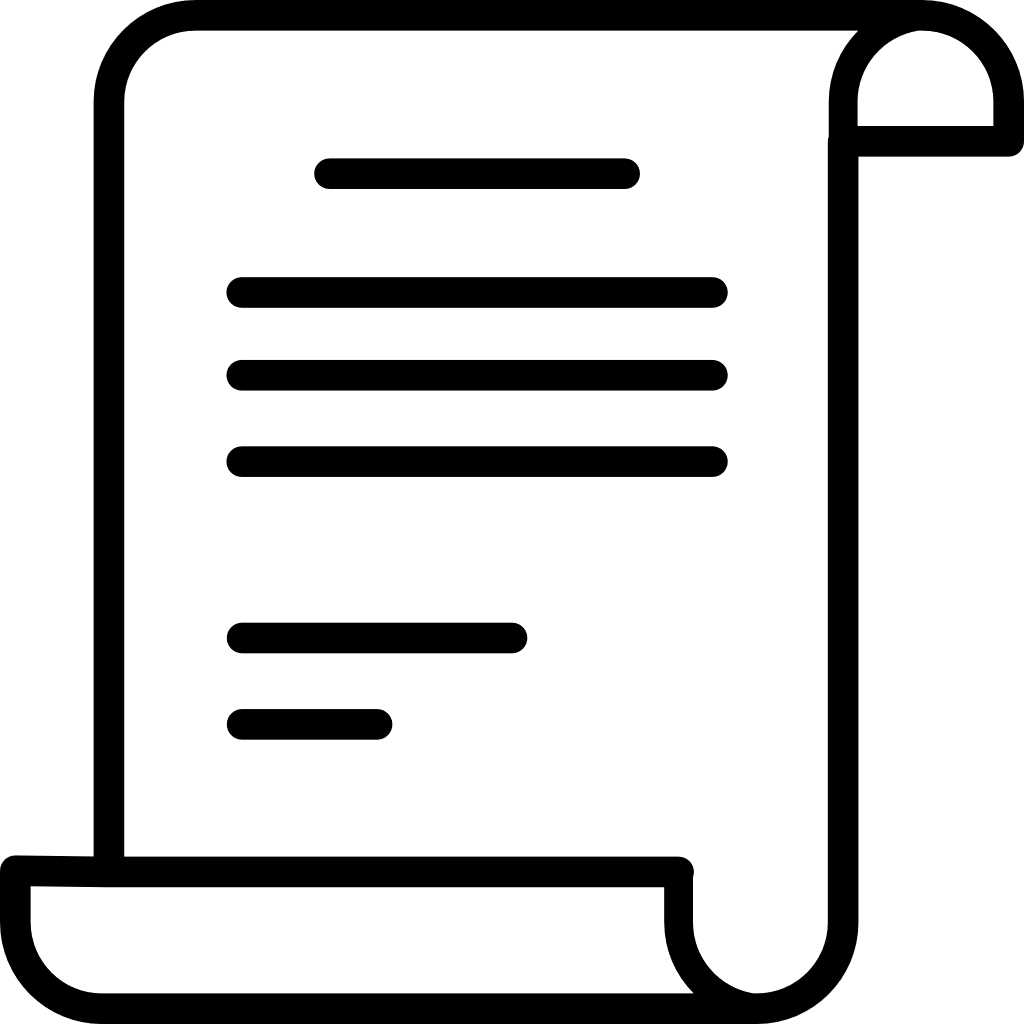 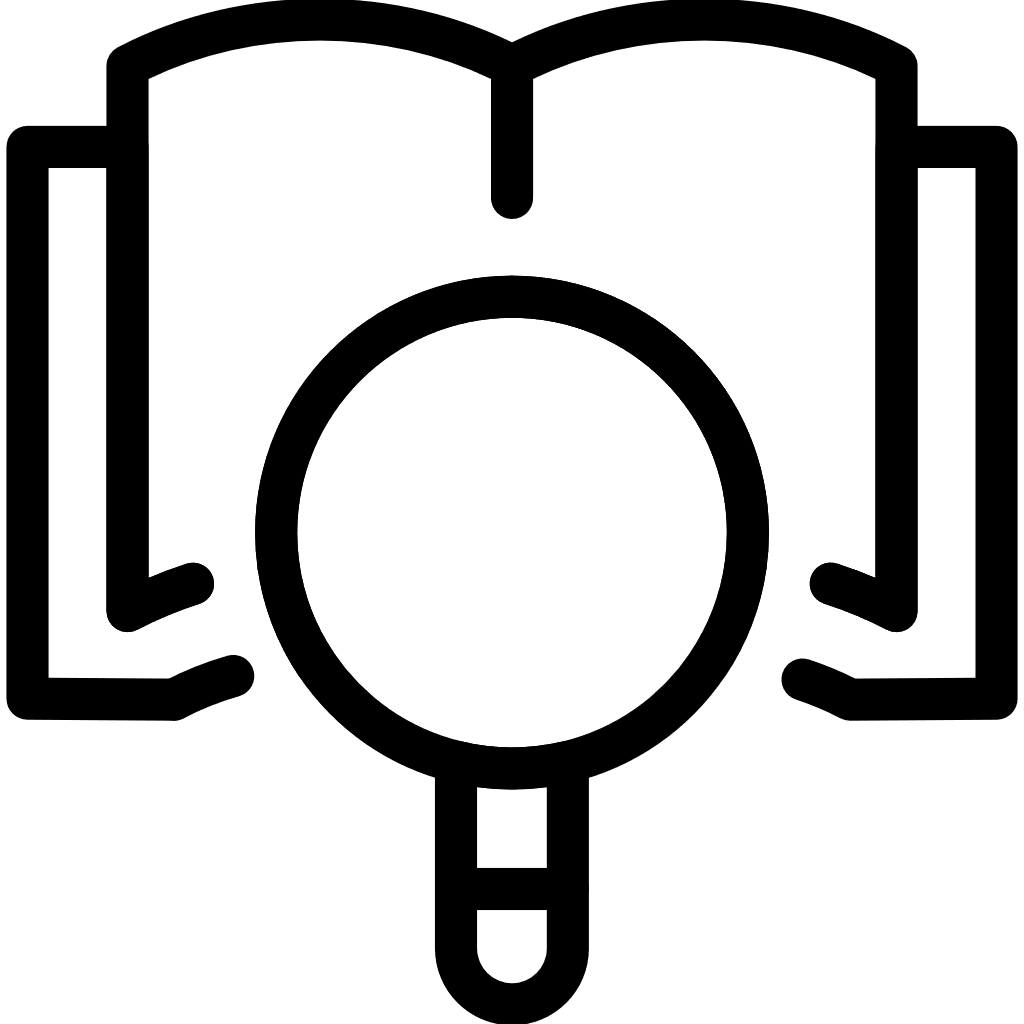 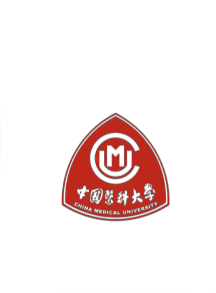 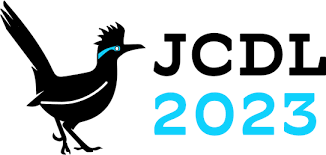 3 Methods
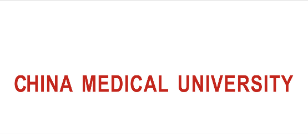 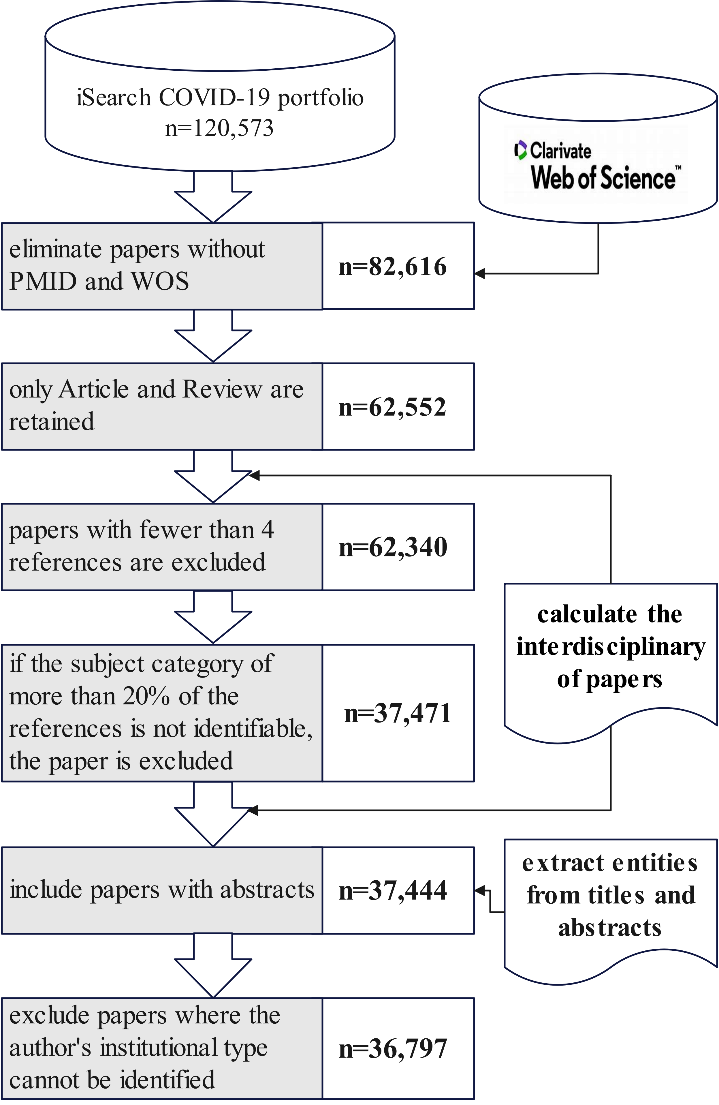 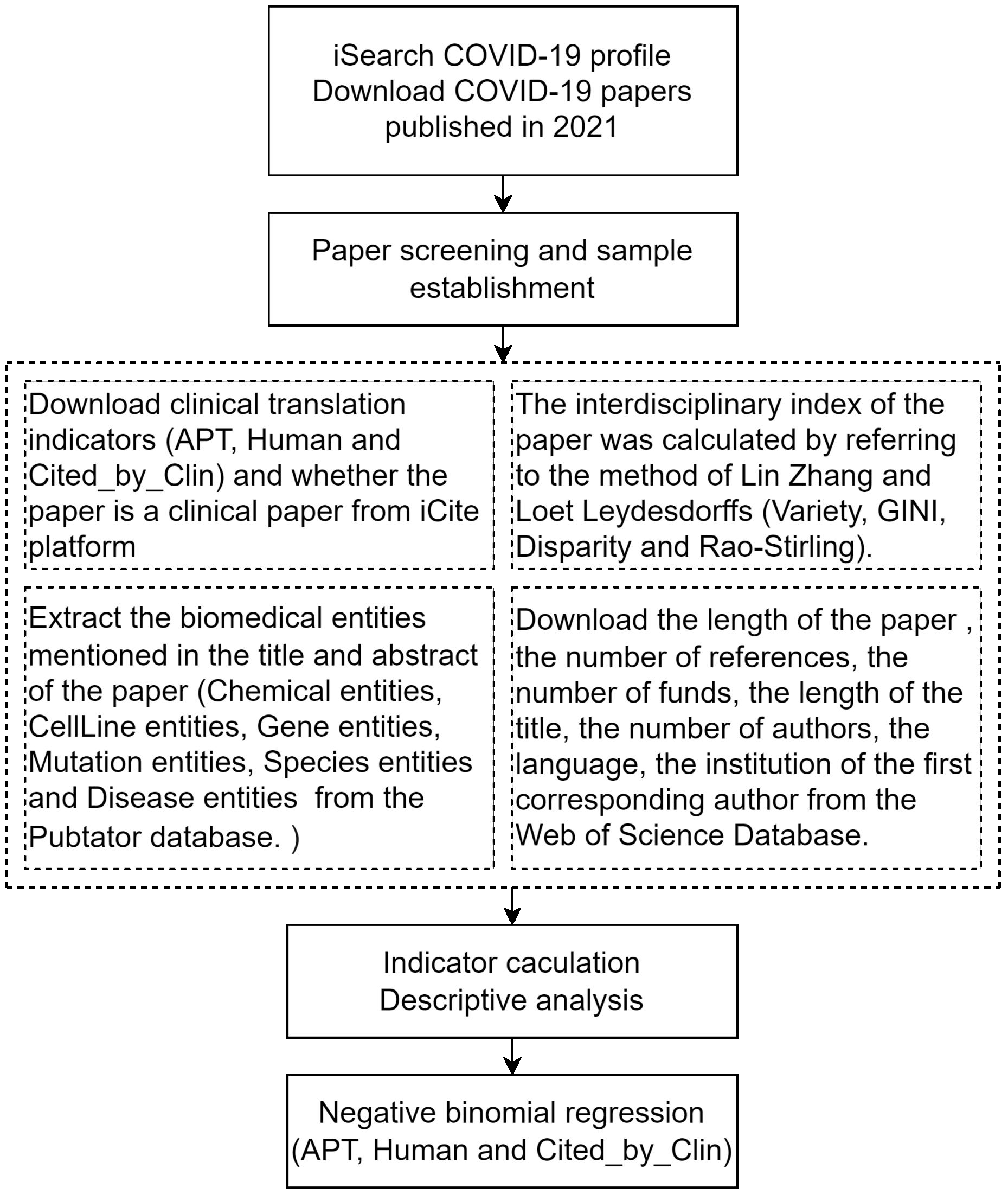 Research flow chart
Inclusion and exclusion criteria
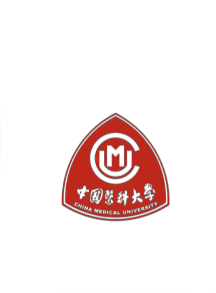 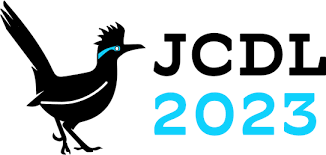 3 Methods——variables
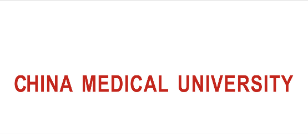 Control variables
dependent variables
independent variables
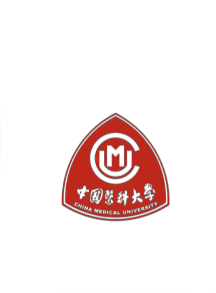 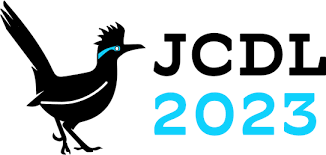 4 Results——Summary of APT, Human and Cited_by_Clin
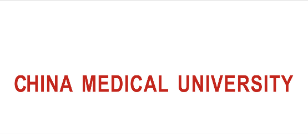 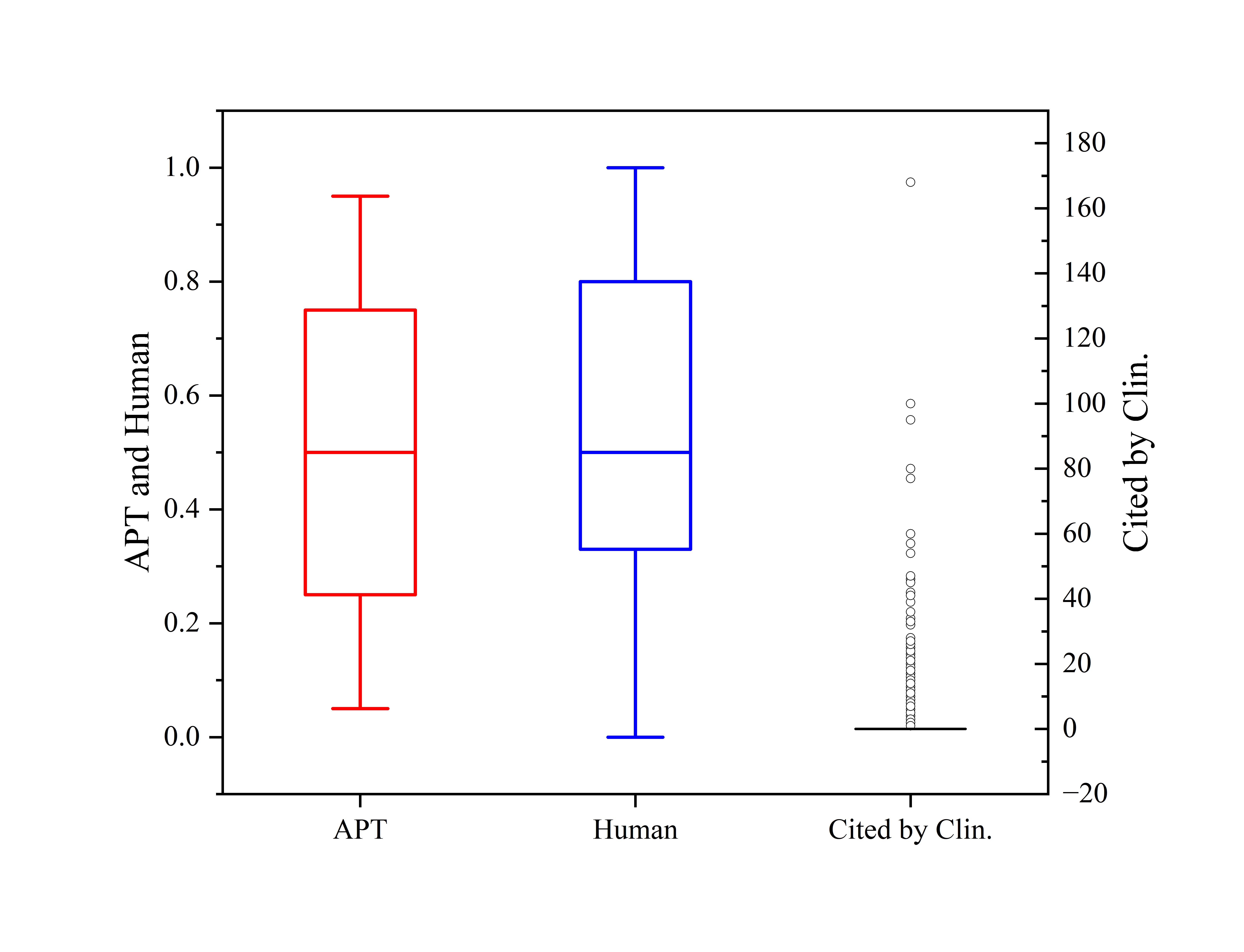 Table 5 Descriptive analysis of dependent and independent variables
Figure 4: Box plot of APT, Human and Cited_by_Clin
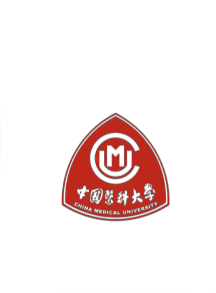 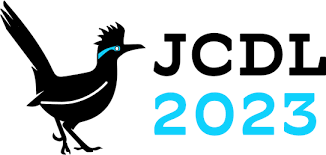 4 Results——Negative Binomial Regression
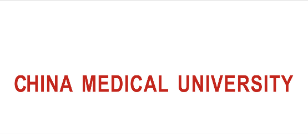 Positive
Number of Disease entities



Negative
Number of Chemical entities
Number of Gene entities
Number of Species entities
Table 6 Negative binomial regression for APT
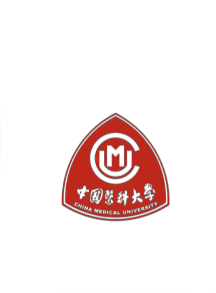 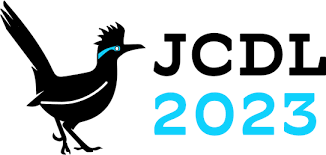 4 Results——Negative Binomial Regression
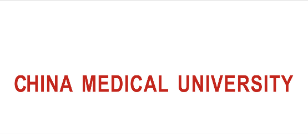 Positive
Number of Disease entities



Negative
Number of CellLine entities
Number of Chemical entities
Number of Gene entities
Number of Mutation entities
Number of Species entities
Table 7 Negative binomial regression for Human
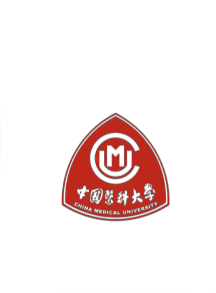 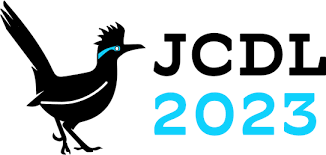 4 Results——Negative Binomial Regression
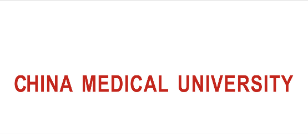 Positive
Number of CellLine entities
Number of Disease entities



Negative
Number of Chemical entities
Number of Gene entities
Number of Mutation entities
Number of Species entities
Table 8 Negative binomial regression for Cited_by_Clin
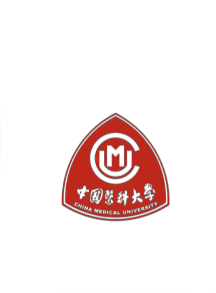 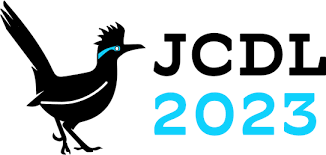 4 Conclusions
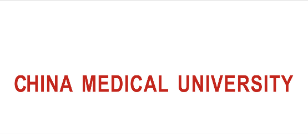 APT is measured from the perspective of the potential of a paper to be cited by clinical guidelines or clinical trials after publication.
Human is measured from the perspective of the proportion of MeSH terms in a paper that are biased toward human beings.
Cited_by_Clin is measured from the perspective of the actual number of citations of a paper by clinical guidelines or clinical trials.
Interdisciplinary research requires more time and perseverance to overcome challenges.
The number of chemical entities, gene entities and species entities had significant negative effects on APT. 
The number of CellLine entities, chemical entities, gene entities, species entities and mutation entities had significant negative effects on Human. 
The number of chemical entities, gene entities, mutation entities and species entities had significant negative effects on clinical citation.The CellLine entities has a positive relationship with clinical citation.
The number of disease entities had a positive impact on APT, Human, and clinical citations.
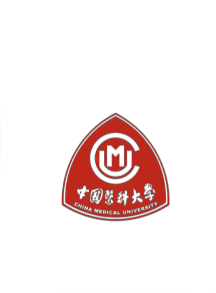 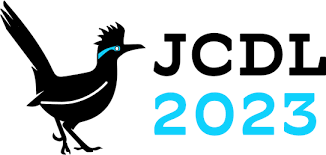 4 Conclusions
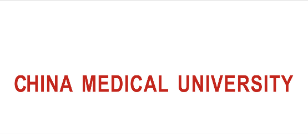 COVID-19 papers published in 2021 
22.43% of the papers were cited in clinical trials or clinical guidelines.
47.42% of the papers are biased towards human research in MeSH terminology. 
46.1% of papers have the potential to be cited in clinical studies after publication. 


interdisciplinary features,  biomedical entity features & clinical translation strength
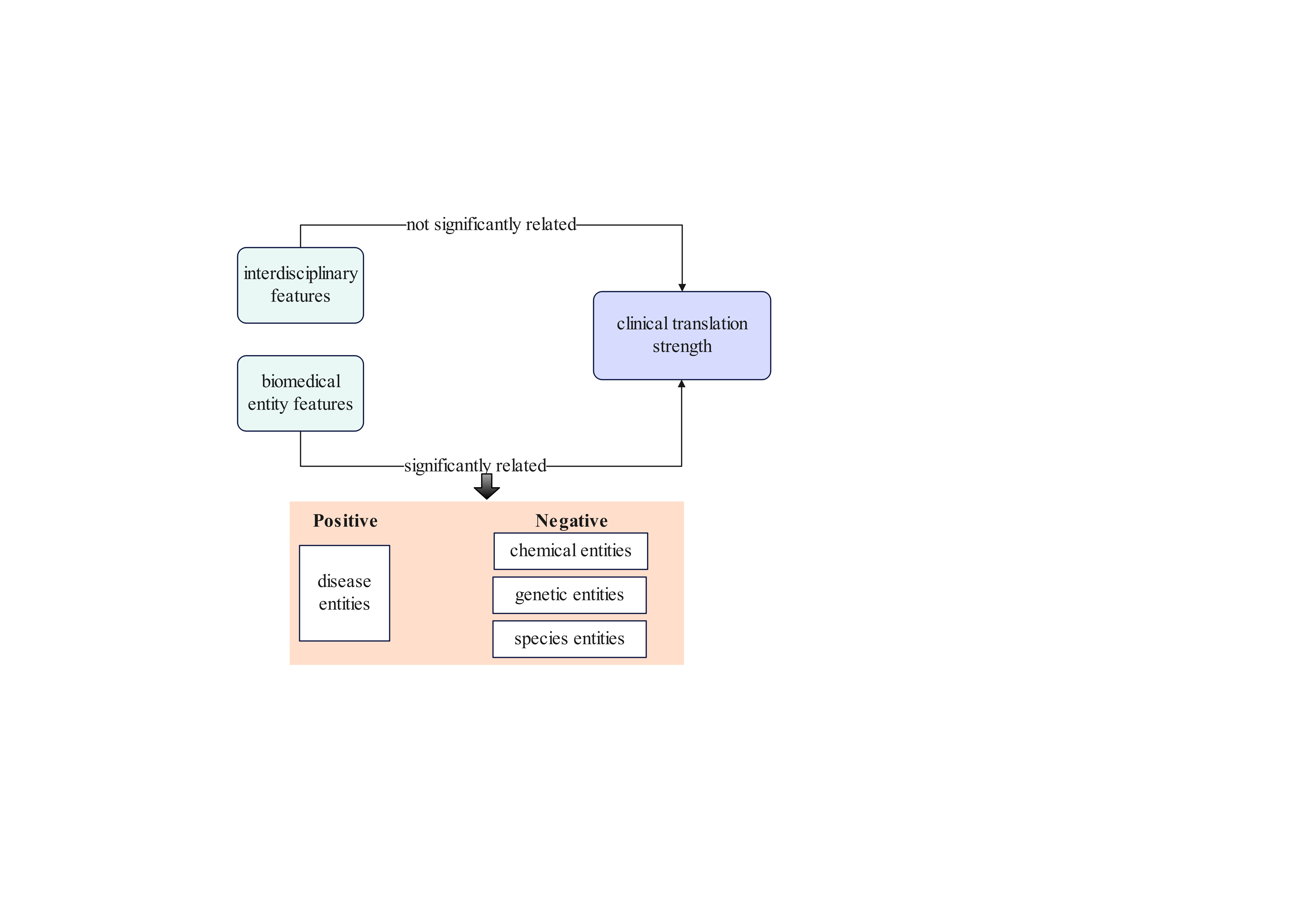 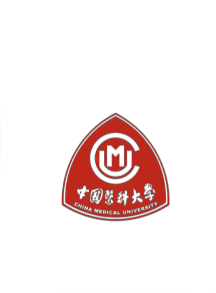 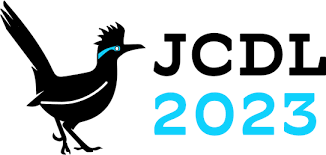 Joint Workshop of the 4th Extraction and Evaluation of Knowledge Entities from Scientific Documents (EEKE2023) 
and the 3rd AI + Informetrics (AII2023)
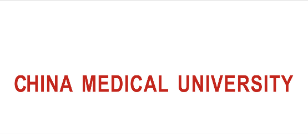 Thanks for Your Attention！
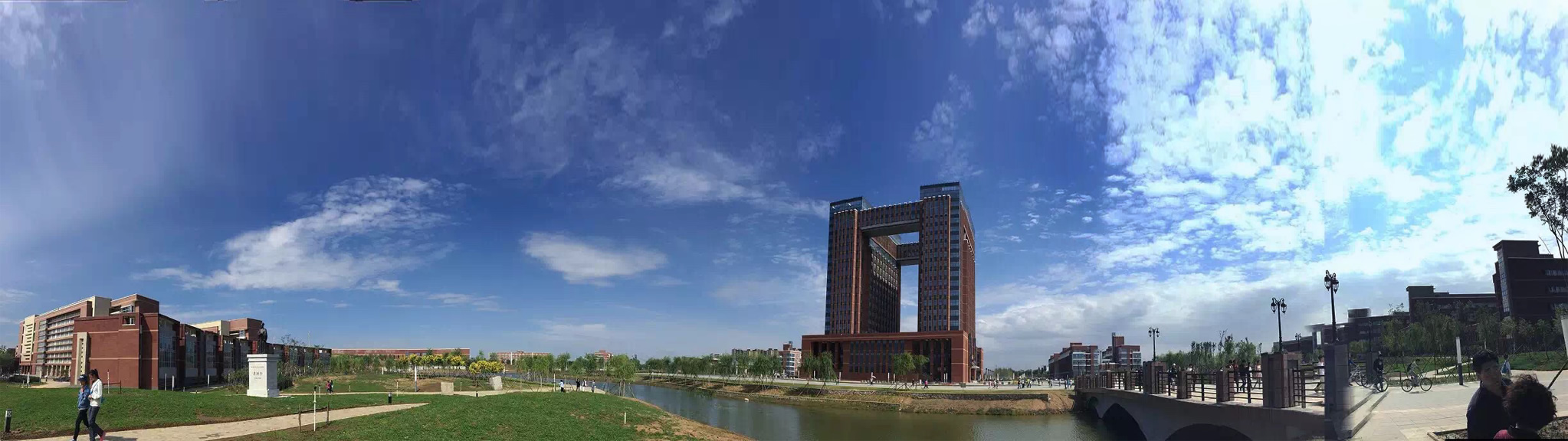 Chunli Liu*
 Library of China Medical University
 liuchunliliangxu@163.com
Corresponding author
Shuang Chen
 School of Health Management
 China Medical University
 shuangchen1212@163.com